Методическая разработка
в 9 классе на тему:
«Летние каникулы. Повторение Past Simple и Present Perfect»

Разработала: 
Милютина Марина Юрьевна, 
учитель английского языка
МОУ СОШ п. Хорей - Вер
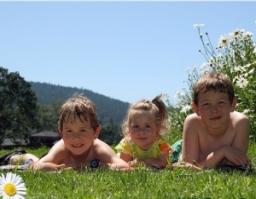 The plan of our lesson
Introduction
Grammar revision
Warming – up
Reading
Listening
Speaking
Writing
The conclusion of the lesson
Homework
Grammar revision
When does the action take place in Past Simple and Present Perfect?
What words help to understand each of these tenses?
What are the formulas of the tenses?
Let`s pronounce the tongue – twister!
«Betty bought a bit of butter, but the butter Betty bought was bitter. Betty bought another bit of butter to make the bitter butter better, but the butter Betty bought was also bitter!»
Read and translate the words:
Write the words correctly:
e r s m u m
s d e n p
с m a p
y h i a o d l
n g a r t r i g l v e l
summer
spend
camp
holiday
travelling
Match these two parts:
Check yourself
A - 7, B - 6, C – 1, D – 5, E – 2, F – 4, G – 3.
Put the verbs into the correct form:
We (to be) in the museum last week.
He (to give) me the dictionary today. 
I (to play) computer games yesterday. 
What he (to do) yesterday?
He (to be) to Paris this year.
Homework
Ex.3.2, 5, p.9 – 10;
Write a composition «My summer holidays».
Thanks for your attention!